Bis 100% Strom-Unabhängigkeit mit Photovoltaik & SENEC
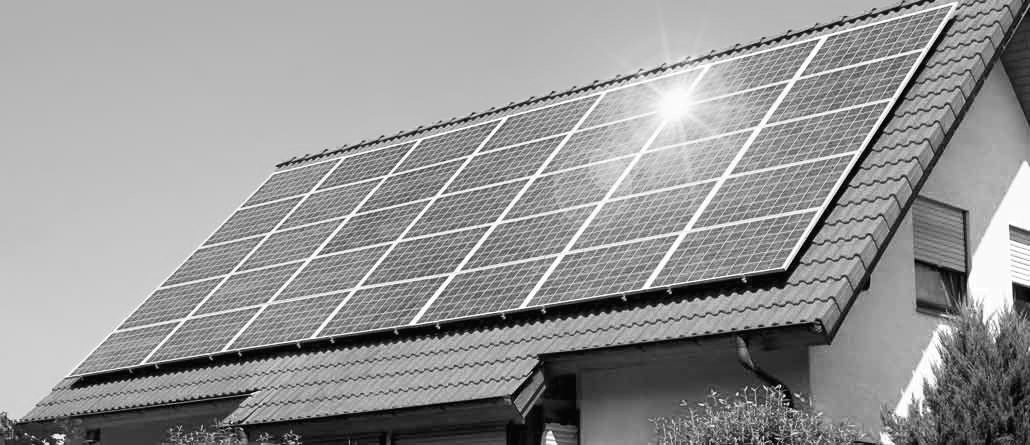 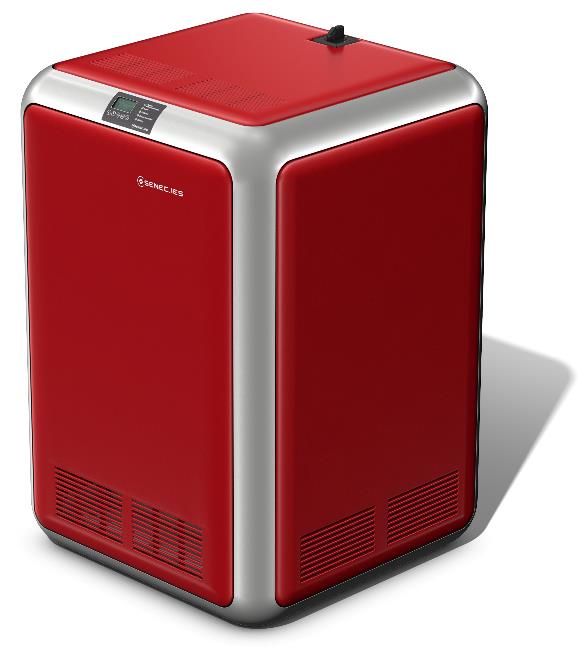 Stand: 30.01.2017
Inhalt
Die am häufigsten gestellten Fragen zur Selbstversorgung mit PV-Anlage & Stromspeicher:
Rechnet sich ein neue Photovoltaik(PV)-Anlage überhaupt noch?

Rechnen sich Stromspeichersysteme schon & sind diese ausgereift?

Wie haben sich Strompreise zuhause entwickelt und wie geht es weiter?

Wie kann ich mich vor steigenden Energiekosten schützen?

Wie ist 100% Strom-Unabhängigkeit möglich und wie rechnet sich das?

Geht demnächst auch Unabhängigkeit bei Wärme und Elektromobilität?
Rechnet sich eine neue PV-Anlage überhaupt noch?
Preisentwicklung von PV-Anlagen in Deutschland (Durchschnittswerte*)
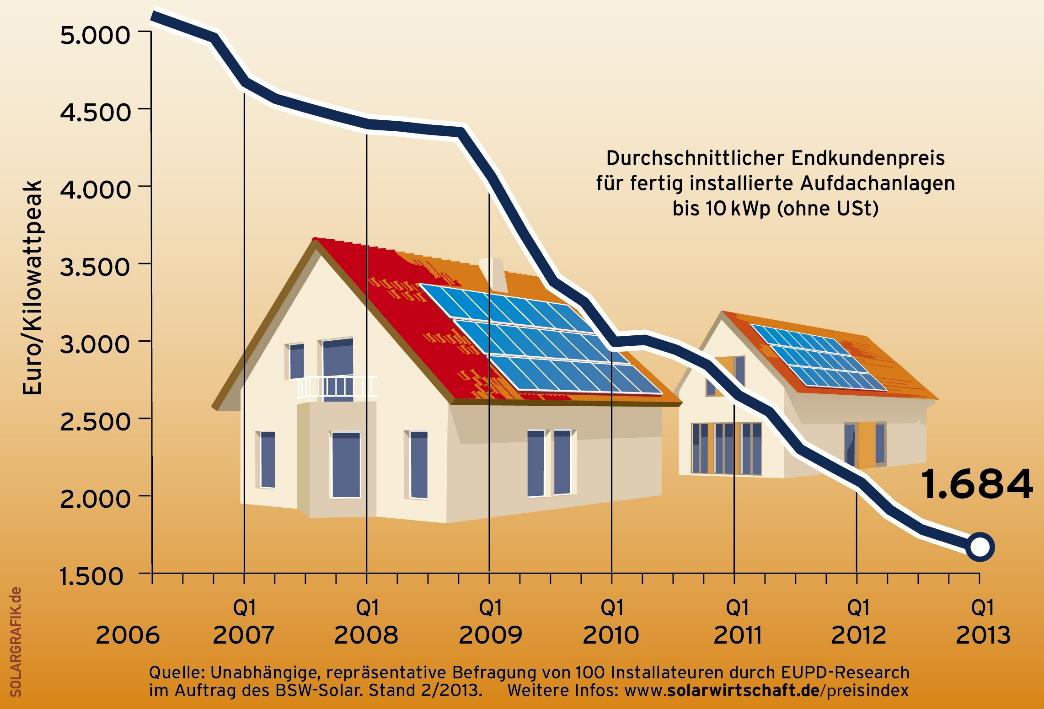 Über 70% Preisrückgang
Preis pro kWp in 2017: etwa 1.500 €*
ca. 1,53 Mio. Anlagen verbaut
*Preis ist stark abhängig von der Auswahl der Technikkomponenten und Installationsbedingungen vor Ort
Rechnet sich eine neue PV-Anlage überhaupt noch?
Einfacher Vergleich der Wirtschaftlichkeit einer PV-Anlage von 2006 und von 2017
PV-Anlage (7 kWp) 2006: 100% Stromverkauf
PV-Anlage (7 kWp) 2017: 75% Stromverkauf & 25% Eigenverbrauch
65.268 €
EEG-Vergütung 51,8 Cent je kWh
2,12
1,86
35.000 €
10.581 €
Ersparte Stromkosten
11.633 €
EEG-Vergütung 12,31 Cent je kWh
10.500 €
Vergütung für  20 Jahre
Faktor Kapital- Vervielfältigung
Kaufpreis 2017
Kaufpreis 2006
Vergütung & Ersparnis 20 J.
Faktor Kapital-Vervielfältigung
Annahmen: PV-Anlage mit 6.300 kWh Stromproduktion p.a., ohne Degradation, 25% Eigenverbrauch für PV-Anlage 2016 angenommen, 25 Cent/kWh ersparter Strompreis zzgl. 3% Strompreissteigerung p.a.
Rechnen sich Stromspeichersysteme schon & sind diese ausgereift?
Anzahl installierter Stromspeicher
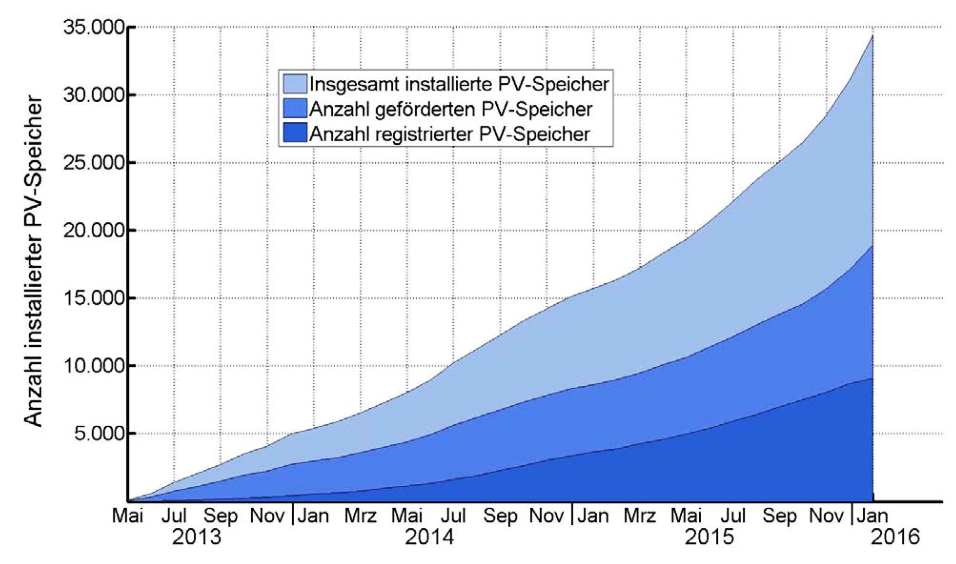 Bis Anfang 2017 sind deutschlandweit rund 50.000 Stromspeicher verbaut worden
Erste Speicher wurden bereits 2008 entwickelt und getestet
Quelle: Speichermonitoring RWTH Aachen 2016 (insgesamt nutzbare Kapazität in kWh)
Rechnen sich Stromspeichersysteme schon & sind diese ausgereift?
Anzahl installierter Stromspeicher und Ausblick
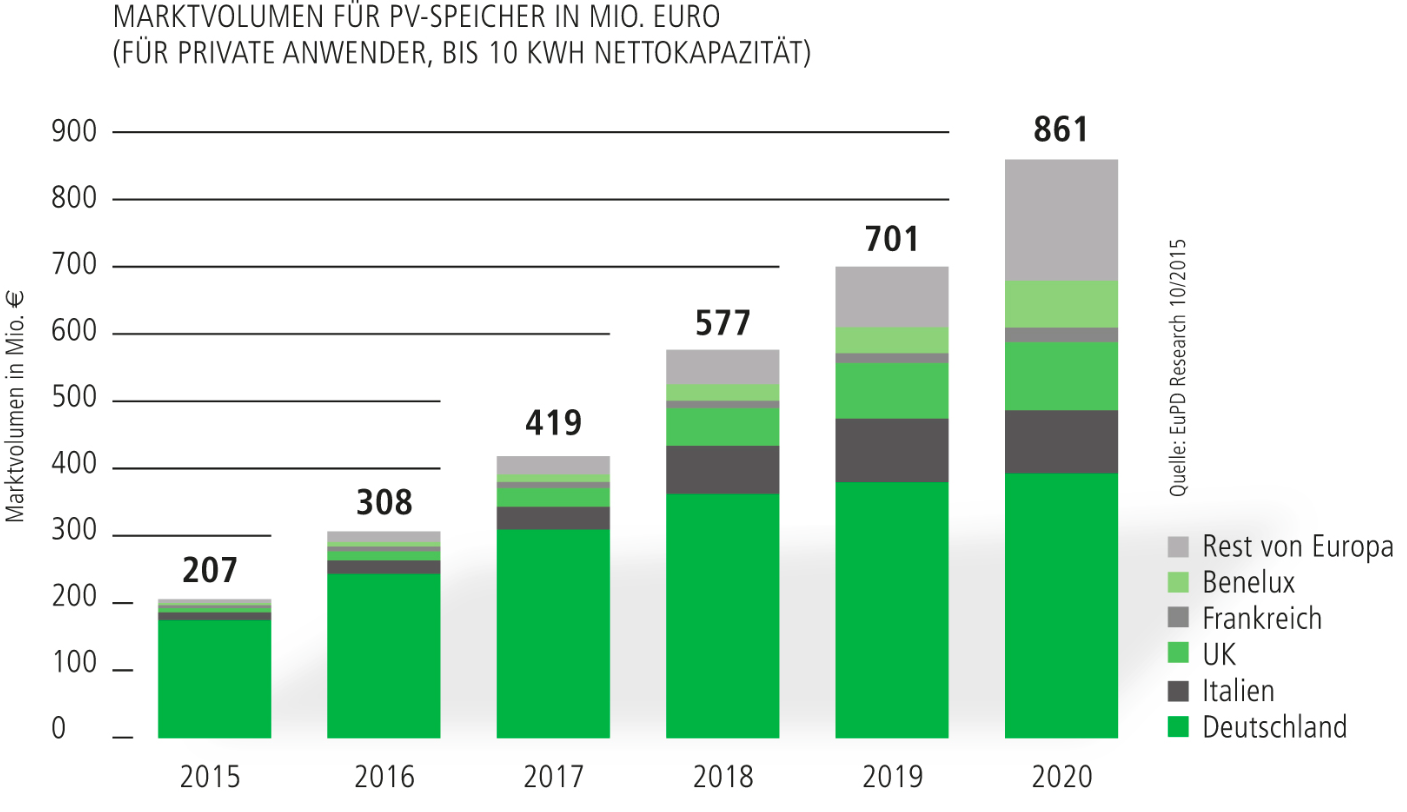 In den nächsten Jahren wird ein Boom für Stromspeicher insbesondere in D erwartet
Wie haben sich Strompreise zuhause entwickelt und wie geht es weiter?
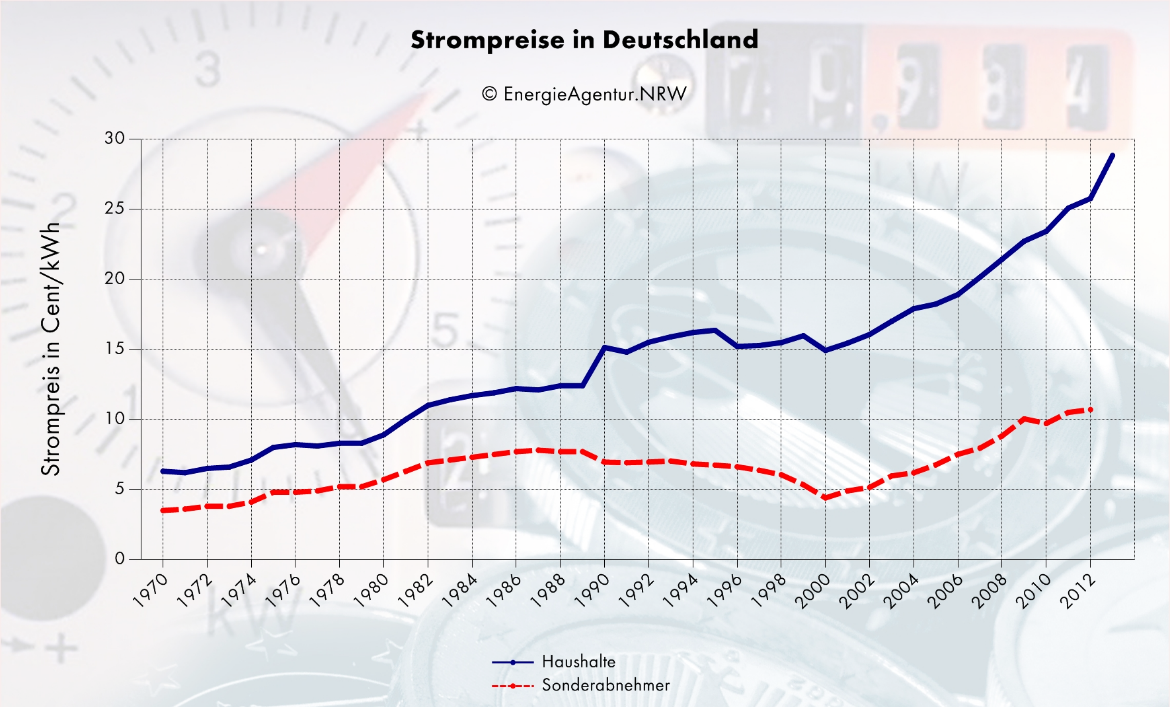 100 €
52 €
25 €
Beispielhaft für ein Einfamilienhaus mit 4.300 kWh Jahresstrombedarf
2016
Quelle: Bundesministerium für Wirtschaft und Energie 1970 bis 2012, danach eigene Recherche
Wie haben sich Strompreise zuhause entwickelt und wie geht es weiter?
Kosten Klimaschutzplan 2050 (80% Emissions-Reduzierung)
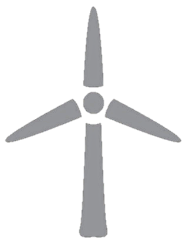 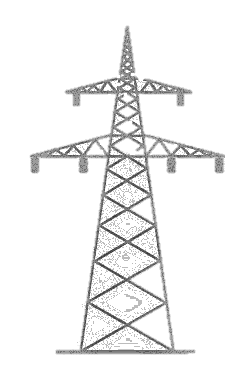 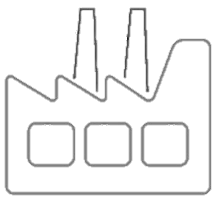 Ausbau 
Erneuerbare 
Energien
Ausbau 
Stromnetzte
Stilllegung & 
Reservevorhaltung Kohle-Kraftwerke
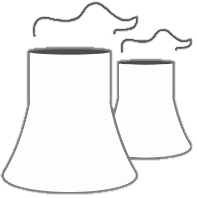 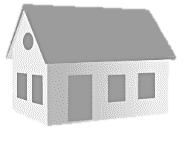 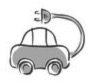 Rückbau 
aller AKW 
bis 2022
Ausbau 
Elektro-mobilität
Energieeffizientes Bauen und
Sanieren
Gesamt 1.100 Milliarden €  – jährlich 30 Milliarden €
Quelle: Studie Fraunhofer ISE (2015)
Wie ist 100% Unabhängigkeit möglich und wie rechnet sich das?
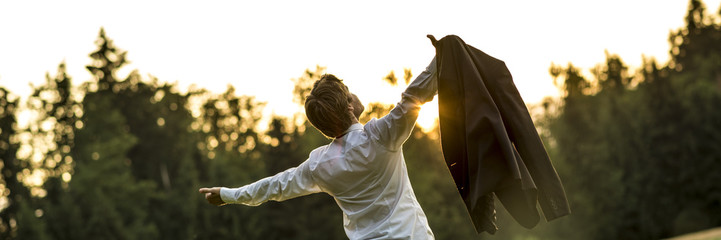 Ganz einfach: 
Werden Sie Selbstversorger!

Mit PV-Anlage, SENEC-Stromspeicher & SENEC.Cloud
Wie ist 100% Unabhängigkeit möglich und wie rechnet sich das?
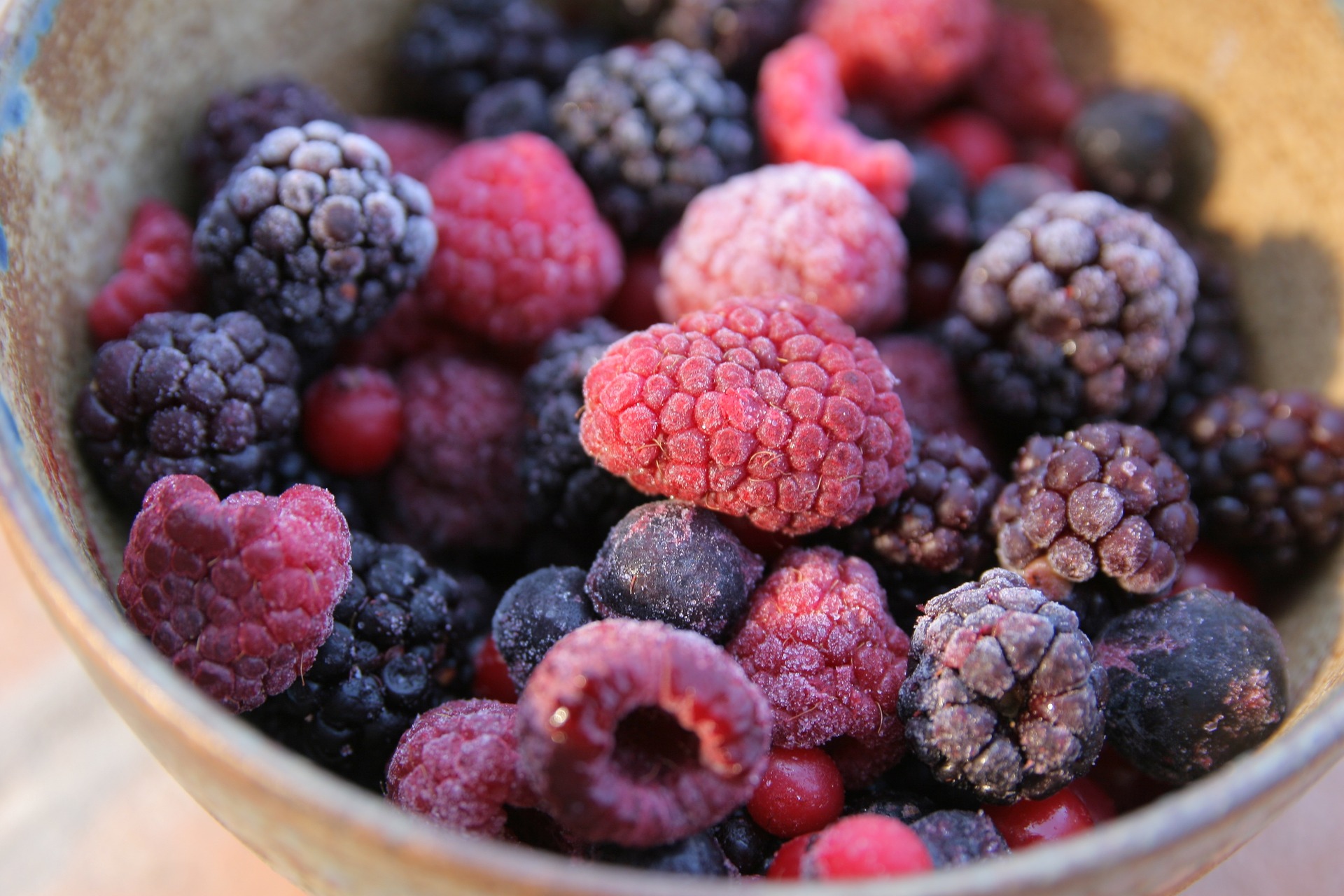 „Meine Oma friert im Sommer immer Früchte ein.
Die essen wir dann im Winter.“
Wie ist 100% Unabhängigkeit möglich und wie rechnet sich das?
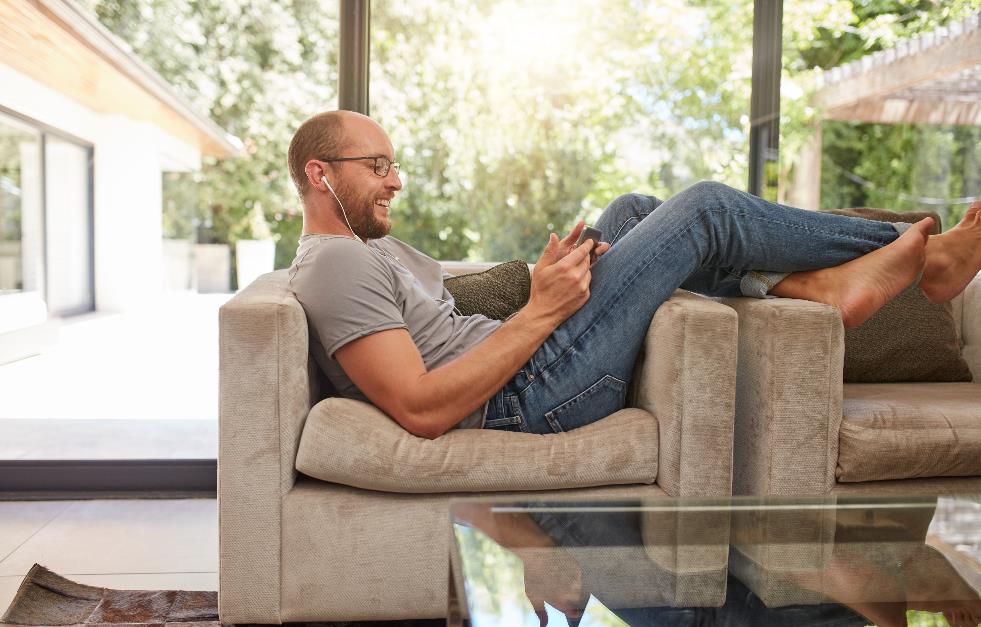 „Und mein Papa hat Strom im Sommer eingefroren und im Winter wieder aufgetaut.“
Wie ist 100% Unabhängigkeit möglich und wie rechnet sich das?
SENEC.Cloud
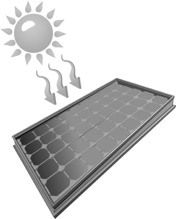 PV-Anlage
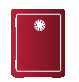 100% unabhängig
3
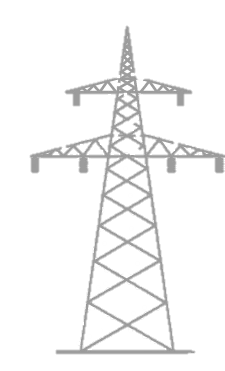 1
30% unabhängig
PV-Strom tagsüber in Ihr Haus
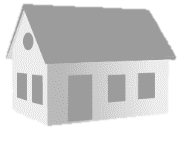 Lieferung im Winter aus der 
Cloud in Ihr Haus
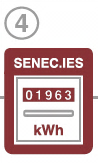 Lieferung PV-Überschuss im 
Sommer in die Cloud
Stromzähler
Stromversorgung, wenn keine Sonne
Hausverbrauch
Öffentliches Netz
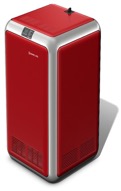 70% unabhängig
2
PV-Überschuss tagsüber
in den SENEC-Speicher
(Vereinfachte Darstellung)
Wie ist 100% Unabhängigkeit möglich und wie rechnet sich das?
Beispiel-Haushalt Familie Lehmann: 
Heute 4.300 kWh Strom-Verbrauch und 28 Cent / kWh Stromkosten (inkl. Grundgebühr)
Ab morgen neue Photovoltaikanlage (7 kWp) mit SENEC-Speichersystem (5 kWh) und SENEC.Cloud
Alte Energie-versorgung
Neue Energie-Lösung
2.000 kWh
Überschuss-Vergütung
6.300 kWh
1.204 €
4.300 kWh für Haushalt (Voll-versorgung)
- 240 € Beitrag SENEC. Cloud
0 €
+ 240 € Vergütung von SENEC
Aktuelle Jahres- Stromkosten
Neue PV-Strom-Produktion p.a.
Neue Einnahmen & Ausgaben
Neue Jahres-Stromkosten
Verwendung   PV-Strom
[Speaker Notes: Mit dieser neuen Energielösung liegen die neuen Stromkosten bei null Euro]
Wie ist 100% Unabhängigkeit möglich und wie rechnet sich das?
Ein wirtschaftlicher Vergleich auf 20-Jahres-Sicht für Familie Lehmann
Alte Energie-versorgung
Neue Energie-Lösung
100% Kredit-
Finanzierung
100% Eigenkapital-
Finanzierung
32.350 €
13.450 €
Ersparnis
11.481 €
Ersparnis
1.969 € Zinsen
18.900 €
Kaufpreis Anlagen-Paket (netto)
18.900 €
Kaufpreis Anlagen-Paket (netto)
Kaufpreis & Ersparnis
Kaufpreis, Zinsen & Ersparnis
Summe Stromkosten
Annahmen: 3% p.a. Strompreissteigerung beim klassischen Strombezug, Kredit mit 2% Zinssatz und 10 Jahren Laufzeit. Evtl. lfd. Kosten, Ersatzteilkosten, Steuern/Abgaben und Anlagen-Restwert nicht berücksichtigt. 
Anlagenpreis abhängig von Vor-Ort-Gegebenheiten. Keine Gewähr oder Haftung für Richtigkeit und Vollständigkeit
[Speaker Notes: Aber auch hier ist die Ersparnis nach 20 Jahren mit 11.481 Euro enorm. Es kommt nach 20 Jahren dann noch der Zeitwert der Gesamtanlage hinzu. In der Praxis werden die Anlagen voraussichtlich 30 Jahre und länger laufen, so dass hier noch weitere Ersparnisse hinzukommen können.]
Wie ist 100% Unabhängigkeit möglich und wie rechnet sich das?
Prozentuale Rendite (Die Lehmanns setzen 100% Eigenkapital ein)
18.900 €

Investition (netto)
6,37 %

anfänglich pro Jahr (steigend)
1.204 €
Kaufpreis / Investition
Ersparnis Stromkosten      1. Jahr
Rendite auf Investition*
* Keine IRR-Rendite, sondern Rendite bezogen auf das eingesetztes Kapital bzw. auf die Investitionshöhe (Ausschüttungsrendite)
[Speaker Notes: ...und erhalten so die rechnerische Rendite-Kennzahl von 6,37%. Das dürfte mehr sein, als sichere Alternativanlageformen derzeit einbringen.]
Wie ist 100% Unabhängigkeit möglich und wie rechnet sich das?
Monatliche Betrachtung (Die Lehmanns finanzieren die Anlage zu 100% mit zinsgünstigem Kredit )
Mit jeder Strompreis-erhöhung am Markt steigt der Vorteil
Neue Energie-Lösung
Alte Energie-versorgung
100 €
100 €
96 €
84 €
38 €
20 €
4 €
Aktuelle Monats- Stromkosten
Ersparnis Monats-Stromkosten
Sofort-Vorteil
Vorteil 5. Jahr
Vorteil 10. Jahr
Vorteil 20. Jahr
Kreditrate
Annahme: Kredit mit 2% Zinssatz und 20 Jahren Laufzeit. 3% jährliche Strompreissteigerung angenommen.
[Speaker Notes: Und im 20. Jahr sogar Euro monatlicher Vorteil]
Wie ist 100% Unabhängigkeit möglich und wie rechnet sich das?
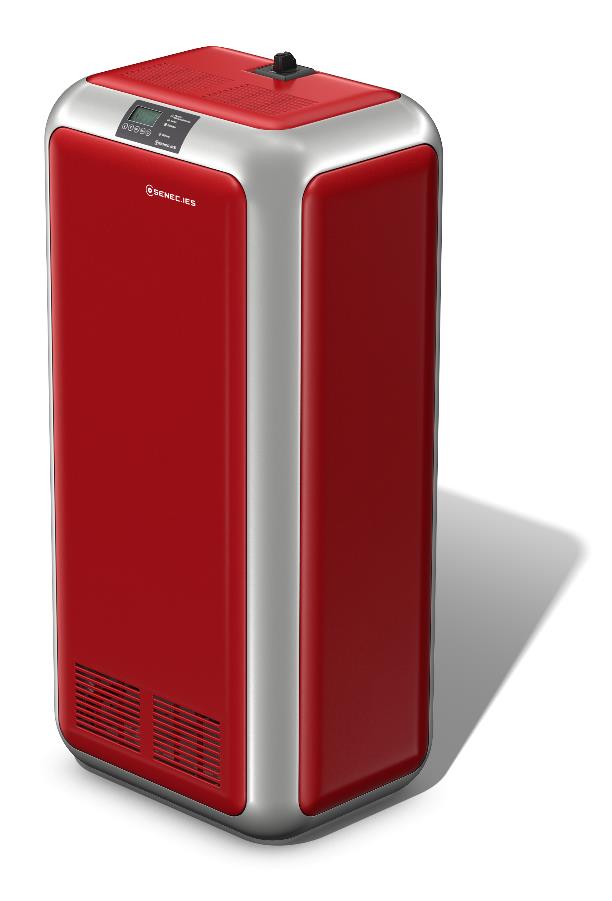 Stromspeicher SENEC.Home
Langzeiterprobte, intelligente „Strom-Leitzentrale“
„Made in Germany“ mit höchster Elektronik-Qualität (ISO/TS 16949)
Integrierte, hochwertige Lithium-Ionen Akkus von PANASONIC
Erwartete Akku-Lebensdauer: bis zu max. 20 Jahre
Günstige Festpreise für späteren Ersatz von Akku und Wechselrichter 
Bis zu 14 Jahre Hersteller-Garantie 
Notstrombetrieb möglich
1.125 mm
535 mm
406 mm
Dokumentenkennung: CD130-012.10.
Kostenloses Portal
Alle Ströme online bequem und einfach im Blick
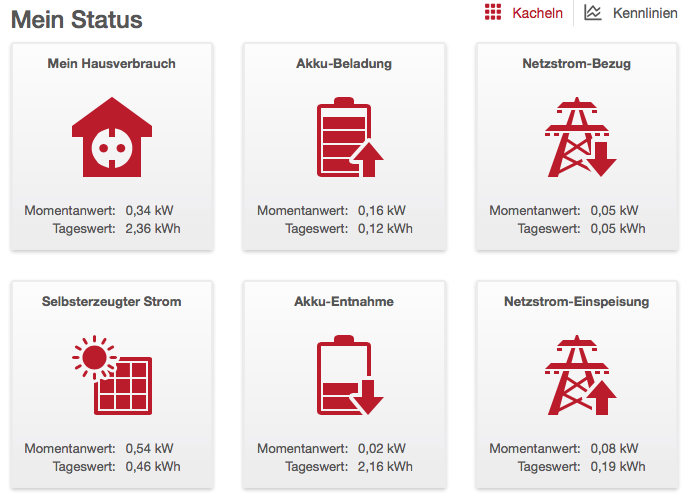 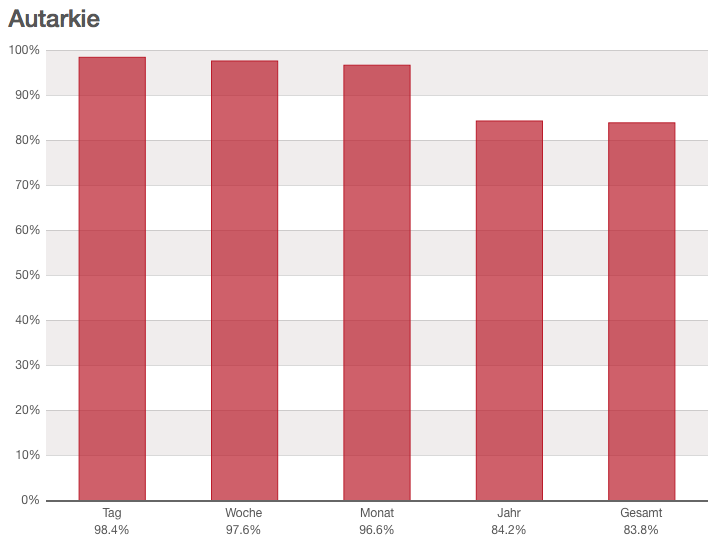 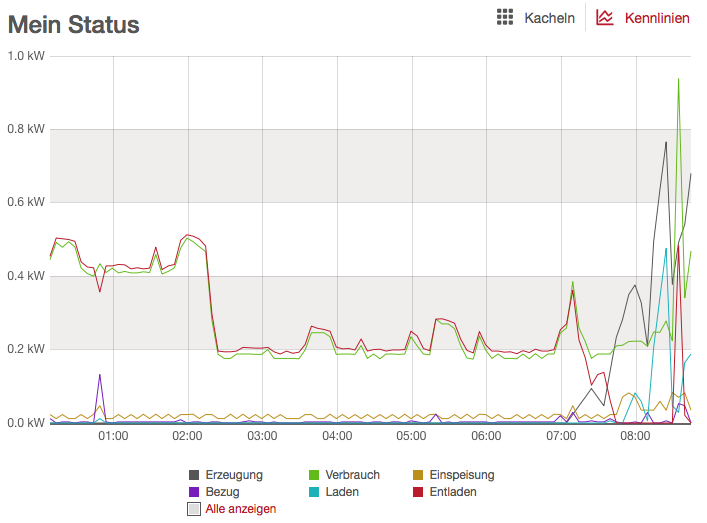 Der Speichersystem-Hersteller
SENEC – Das Unternehmen aus Leipzig
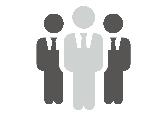 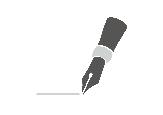 105 Mitarbeiter zzgl. externe Fertigung
Stromspeicher-Erfahrung seit 2009
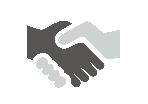 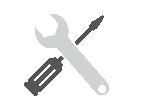 > 300 zertifizierte SENEC-Fachbetriebe
Hohe Produktqualität 
„made in Germany“
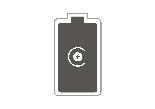 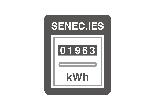 Stromlieferant und Messstellenbetreiber
seit 07.2014
> 12.000 verkaufte Speicher
SENEC im Wettbewerbsvergleich
ca. 1,53 Mio. Anlagen verbaut
Quelle: Speichermonitoring RWTH Aachen 2016 (insgesamt verbaute nutzbare Kapazität in Deutschland in kWh)
Produktqualität
Verlässlichkeit. Dauerhaft. Jahrelang
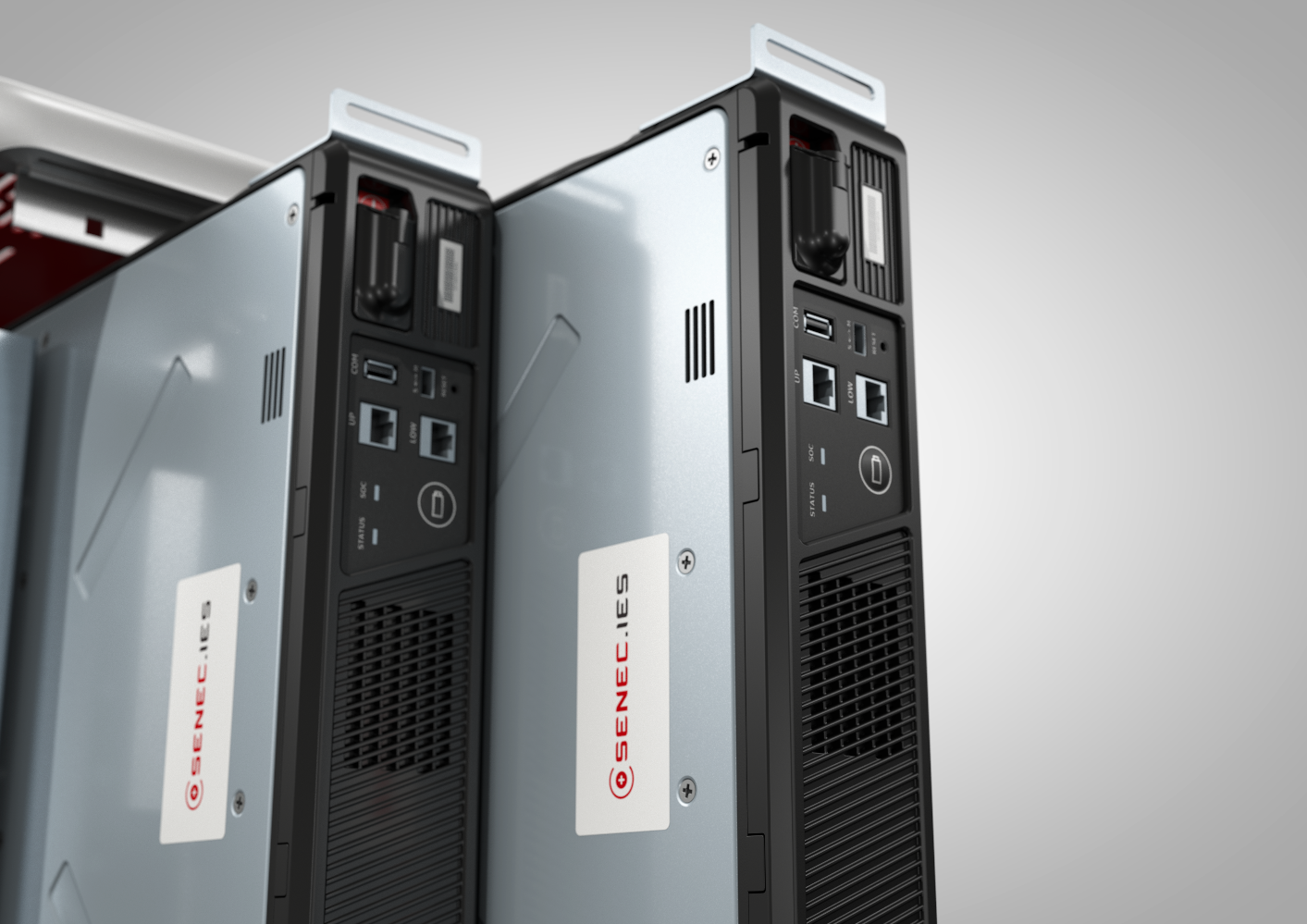 Produktions-Niveau der Elektronik auf Automobil-Industriestandard (ISO/TS 16949) 
Selbst entwickelte Elektronik & Wechselrichter
Integrierte Akkus von Panasonic
ständig weiterentwickeltes Energie- und Batteriemanagementsystem „on board“
Laufend Online-Updates zur System-Verbesserung
Kundenfreundliche Garantie
Dokumentenkennung: CD130-012.10
Sicherheit
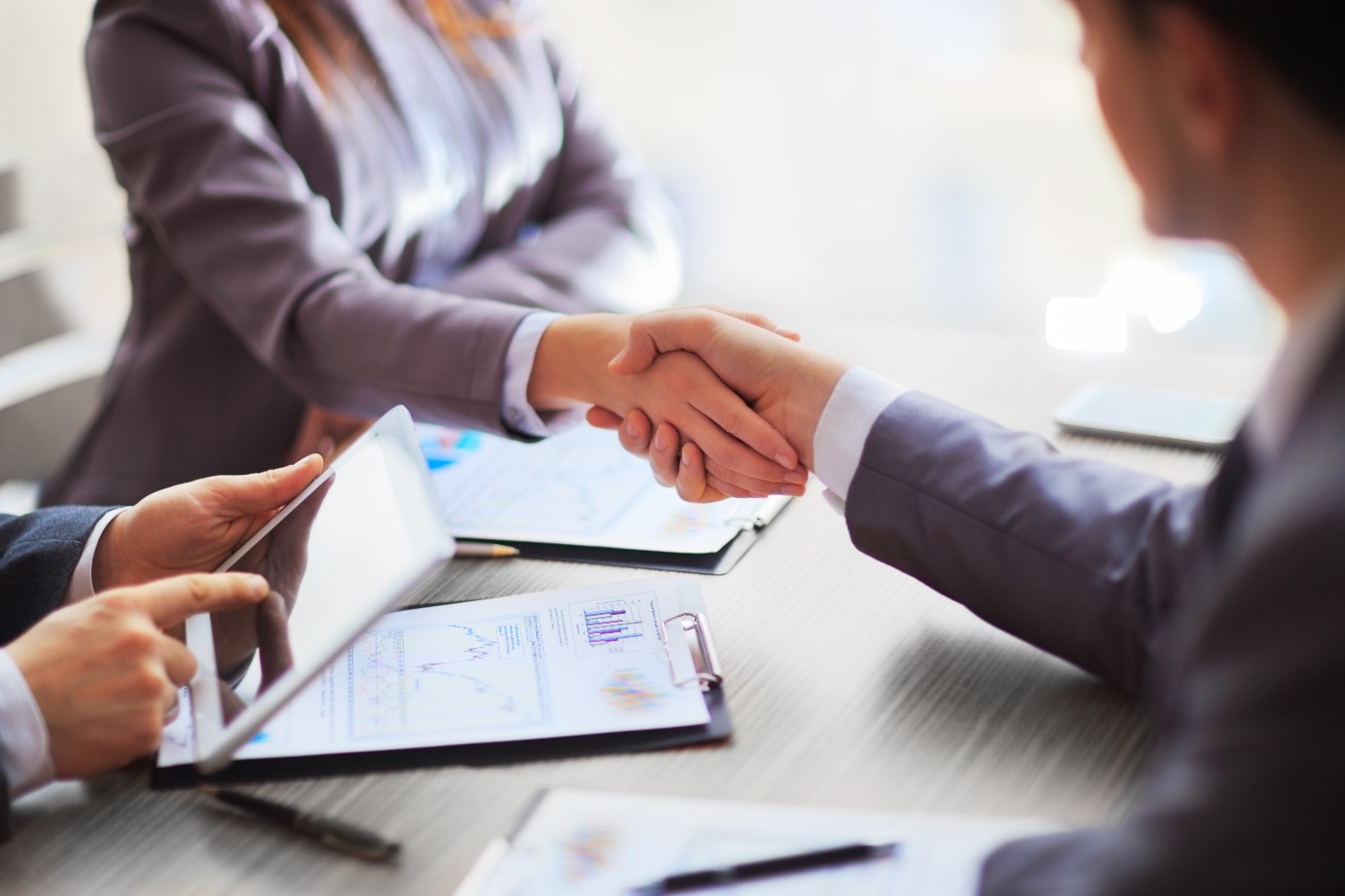 Vollschutz für SENEC-Speicher-Kunden
Allgefahren-Versicherung (24 Monate beitragsfrei)
Garantieerweiterung (z.B. Montage & Transport)
Ertragsschutz bei Ausfall PV oder Speicher
Inklusive Versicherungsschutz, wenn SENEC mal nicht mehr da sein sollte
Notstromfähigkeit des Speichersystems
24h-Online-Überwachung des Speichersystems
Dokumentenkennung: CD130-012.10
So sehen Andere SENEC
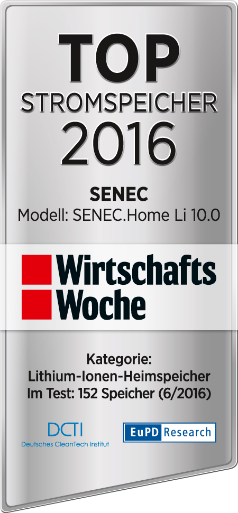 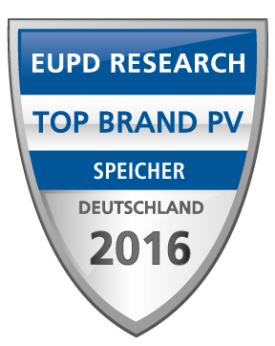 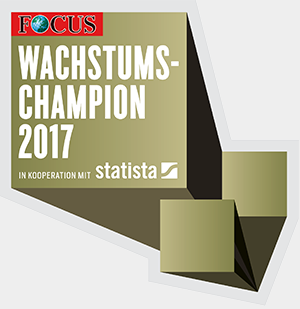 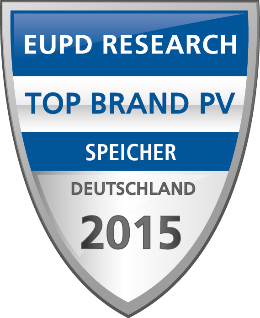 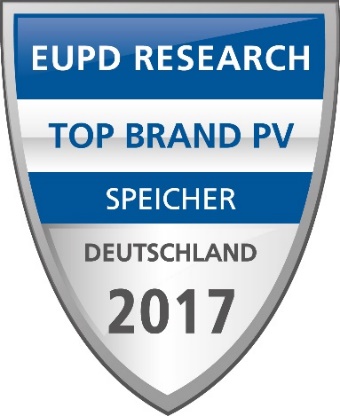 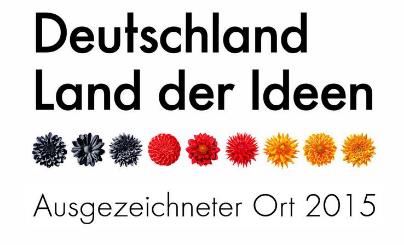 Dokumentenkennung: CD130-012.10
Zusammenfassung Ihrer Vorteile mit SENEC (1)
SENEC.Cloud: 100% Unabhängigkeit – wirtschaftlich und ohne steuerliche Nachteile*

SENEC-Stromspeichersystem als intelligente Schaltzentrale

Bis zu 14 Jahre Speichersystem-Garantie oder 12.000 Vollladezyklen

Kosten-Airbag für ca. 30 Jahre Anlagenbetrieb (SENEC-Kostenschutz-Zertifikat)

Notstromfähigkeit

SENEC.Heat: PV-Strom zum Heizen & SENEC.Cloud 2.0 (Wärme-Stromtarif)
*Die Nutzung der SENEC.Cloud erhöht nicht den technischen Autarkiegrad vor Ort und beeinflusst nicht die PV-Überschuss-Einspeisemenge ins öff. Netz und somit auch nicht die Vergütungsmöglichkeit dieser Einspeisemenge (z.B. nach EEG). Ein Anlagenbetreiber, der steuerliche Vorteile nutzen möchte, sollte sich an einen Steuerberater wenden.
Zusammenfassung Ihrer Vorteile mit SENEC (2)
Zukunftsfähig: technisch vorbereitet für z.B. Beladung E-Auto (freie Schnittstellen)

Automatisierte Online-Anlagen-Überwachung & kostenloses Kunden-Portal

Programmierbare Aktivierung von 2 Verbrauchern für mehr PV-Eigenverbrauch

Hohe Qualität „made in Germany“ (ISO/TS 16949) & hochwertige Akkus von Panasonic

Allgefahrenversicherung inklusive

Erfahrung: seit 2009 über 12.000 verkaufte SENEC-Speichersysteme in D
O.g. Zusatzleistungen sind aktuell oder in Kürze optional als Erweiterung zum Basis-Speichersystem erhältlich
Worauf warten?
Starten Sie Ihre Energiezukunft...
JETZT!
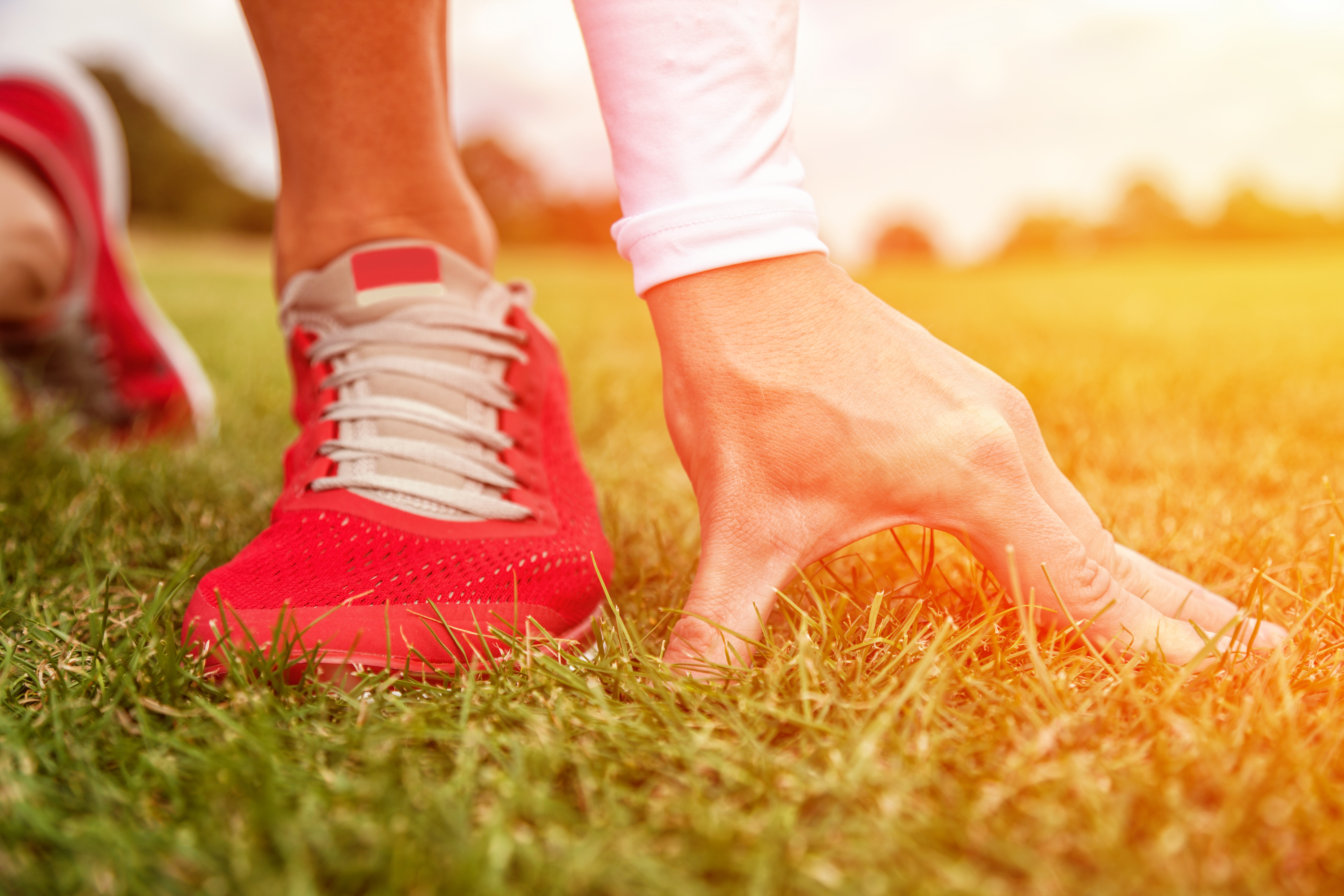